Photoreception: Functional Anatomy of Photoreceptors
process by which the eye detects light energy

Rods and cones contain _
Rods
Functional characteristics
Sensitive to ___________________________ and best suited for _
Absorb _
Perceived input is in _
Sum of visual input from many rods feeds into a single ganglion cell 
Results in _
Cones
Functional characteristics 
Need ___________________________________ for activation 
have low _
Have pigments that allow a _
Each cone synapses with a _
Vision is _
Excitation of Cones
There are three types of cones:  

Intermediate colors are perceived by activation of _

Method of excitation is similar to rods
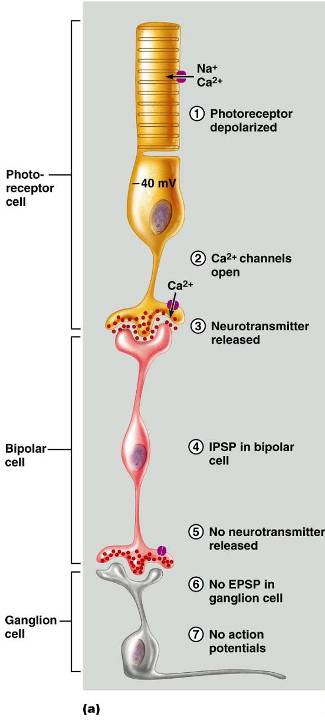 Signal Transmission in the Retina
Adaptation
_____________________________________ (going from dark to light) involves:
Dramatic decreases in retinal sensitivity 
 
Switching from the rod to the cone system
 
Adaptation to dark is the reverse
 
Rhodopsin accumulates in the dark and retinal sensitivity is restored
Visual Pathways
Axons of retinal ganglion cells form the optic nerve 
Medial fibers of the _

Most fibers of the optic tracts continue to the _
Visual Pathways
Other optic tract fibers end in _

Optic radiations travel from _
Visual Pathways
Some nerve fibers send tracts to the midbrain ending in the _

A small subset of visual fibers contain melanopsin (circadian pigment) which:
Mediates papillary light reflexes
Sets daily _
Depth Perception
Achieved by both eyes viewing the same image from _
Three-dimensional vision results from _____________________________________ of the slightly different images
If only one eye is used, _____________________________________and the observer must rely on learned clues to determine depth
Thalamic Processing
The _____________________________________ of the thalamus:
Relay information on _
Segregate the retinal axons in preparation _

Emphasize visual inputs from regions of high cone density
Sharpen the contrast information received by the retina
Cortical Processing
Basic dark/bright and _
Prestriate cortices (association areas) processes
Form, color, and movement 
Visual information then proceeds anteriorly to the:
___________________________________ – processes identification of objects
___________________________________ and postcentral gyrus – processes spatial location
Chemical Senses
Chemical senses 
 
 
Their chemoreceptors respond to chemicals in aqueous solution
Taste
to substances dissolved _
Smell
to substances dissolved in _
Sense of Smell
The organ of smell is the _____________________________________, which covers the superior nasal concha 
Olfactory receptor cells are _____________________________________with radiating olfactory cilia
Basal cells lie at the base of the epithelium
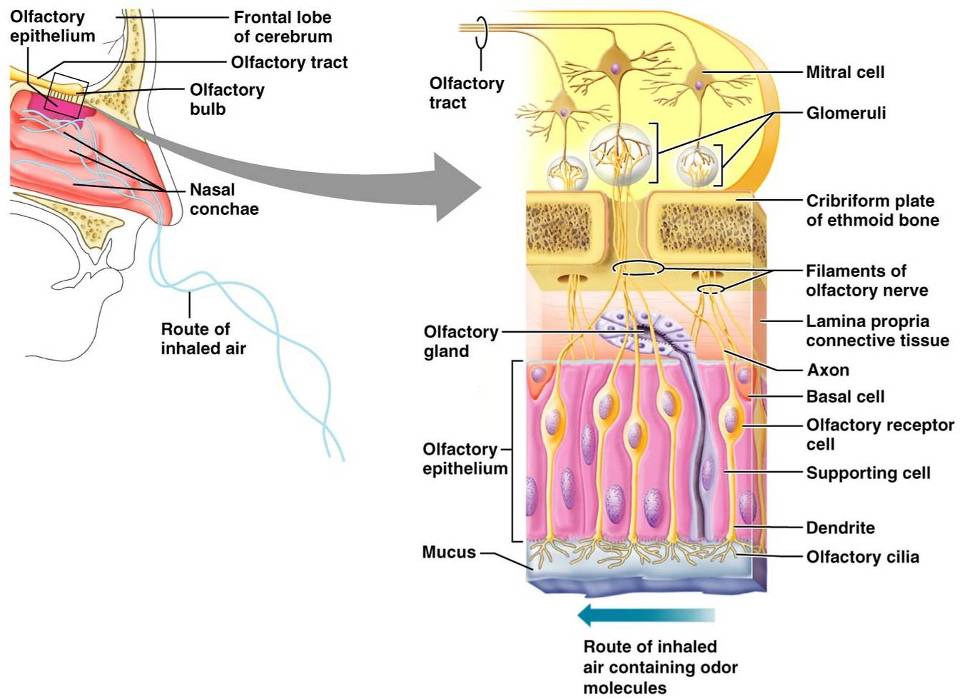 Olfactory Receptors
Physiology of Smell
Olfactory receptors respond to several different odor-causing chemicals
When bound to ligand these proteins _

cAMP (the second messenger) opens ion channels, 
causing ___________________________________  of the receptor membrane that then triggers an action potential
Olfactory Pathway
Olfactory receptor cells _

Glomerular mitral cells _
Mitral cells send impulses to:
The  
The hypothalamus, amygdala, and _
Taste Buds
_________________of the 10,000 or so taste buds are found on the _
Taste buds are found in papillae of the tongue mucosa
Papillae come in three types: 
 
 
 
Fungiform and circumvallate papillae _
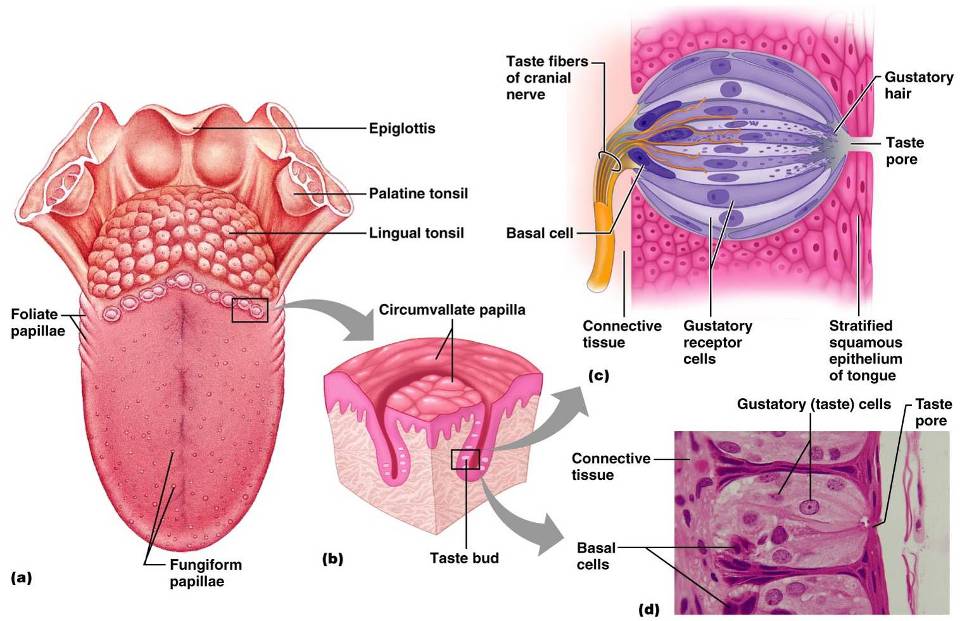 Structure of a Taste Bud
Each _________________________________  taste bud consists of three major cell types
 
insulate the receptor 
 
dynamic stem cells
Taste Sensations
There are five basic taste sensations
 
 sugars, saccharin, alcohol, and some amino acids
 
metal ions
 
hydrogen ions
 
 alkaloids such as quinine and nicotine
 
elicited by the amino acid glutamate
Physiology of Taste
In order to be tasted, a chemical:
Must be _
Must contact _
Binding of the food chemical:
Depolarizes the taste cell membrane, _

Initiates a generator potential that elicits an _
Gustatory Pathway
Cranial Nerves _________________________ carry impulses from _


These impulses then travel to the _____________________________________, and from there fibers branch to the:
 
Hypothalamus and limbic system (________________________________of taste)
Influence of Other Sensations on Taste
Taste _

Thermoreceptors, mechanoreceptors, nociceptors also influence tastes

________________________________________ enhance or detract from taste
The Ear: Hearing and Balance
The three parts of the ear are the _
The outer and middle ear are involved with hearing
The inner ear functions 
 
Receptors for hearing and balance: 
Respond to _
The Ear: Hearing and Balance
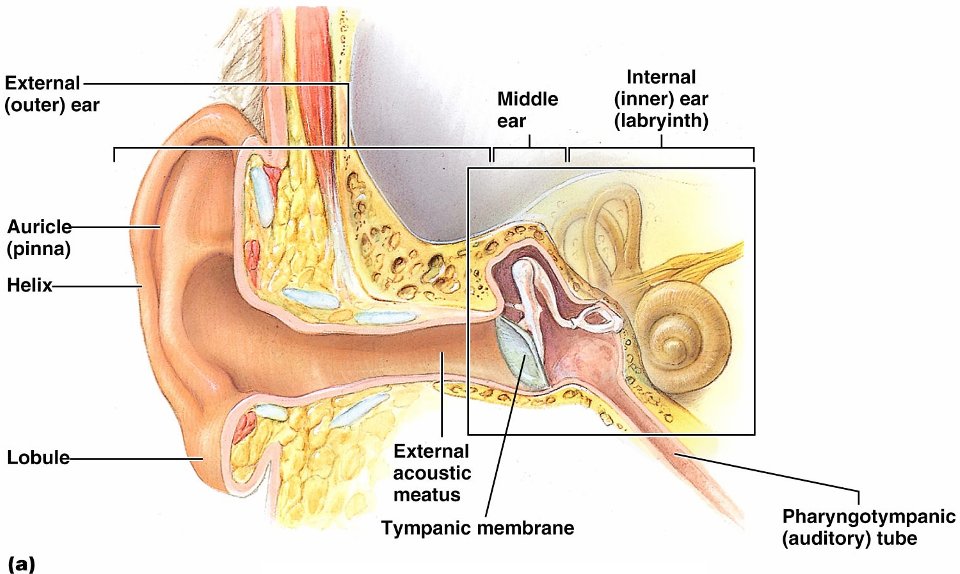 Outer Ear
The auricle (pinna) is composed of:
 
The _

External auditory canal
Short, curved tube filled with _
Outer Ear
Tympanic membrane _
Thin connective tissue membrane that vibrates in response to sound

Transfers sound energy to the _
Middle Ear (Tympanic Cavity)
A small, ___________________________, mucosa-lined cavity 
Flanked _
Flanked medially by the _
Epitympanic recess 
superior portion of the middle ear
 
connects the middle ear to the nasopharynx
______________________________________ in the middle ear cavity with the external air pressure
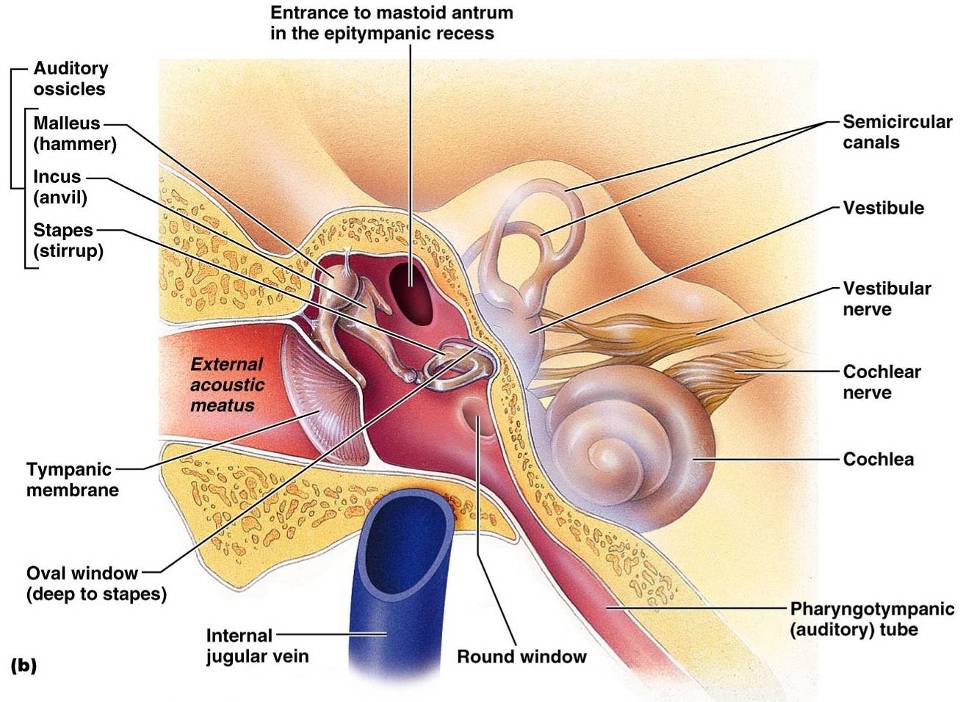 Middle and Internal Ear
Ear Ossicles
The tympanic cavity contains three small bones: 
 
 
 
Transmit _________________________________ of the eardrum to the _

Dampened by the _
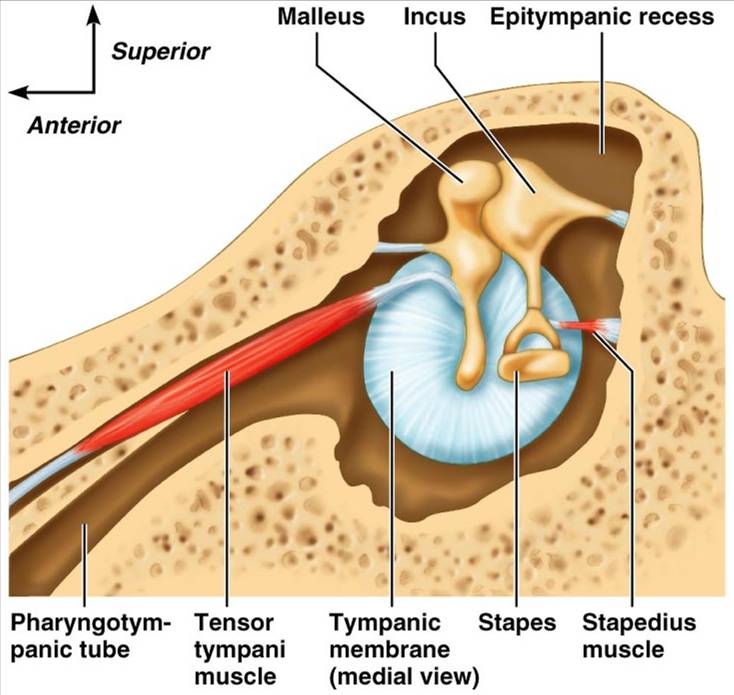 Inner Ear
Tortuous channels worming their way through _

Contains the _
Filled with perilymph

Membranous labyrinth
Series of membranous sacs within the bony labyrinth
Filled with a _
Inner Ear
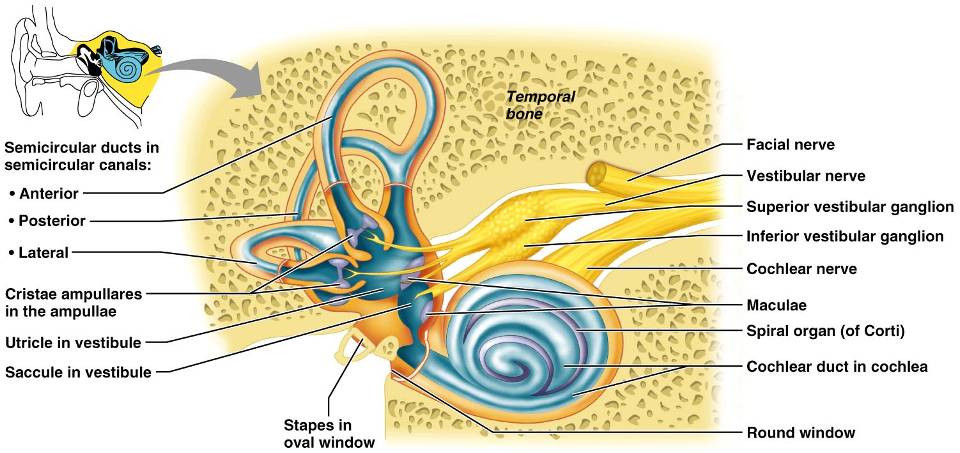 The Vestibule
The __________________________________ of the bony labyrinth
Suspended in its perilymph are two sacs: 
 
 
The saccule extends _